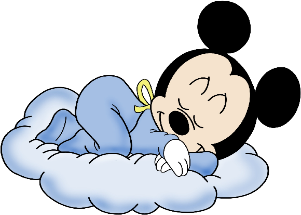 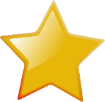 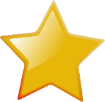 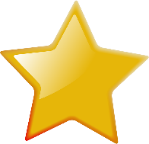 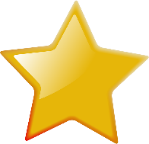 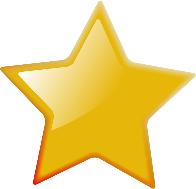 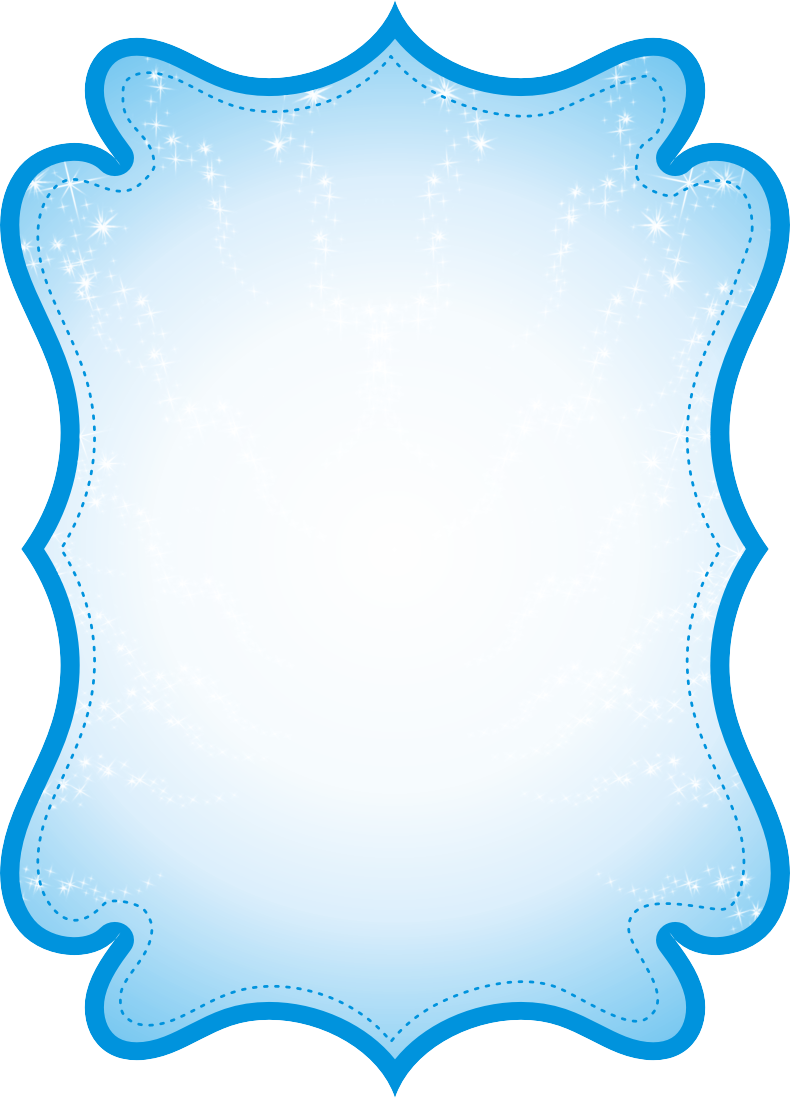 MATEO
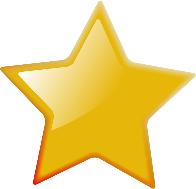 Mi Primer Añito
Te invito a celebrar
mi cumpleaños
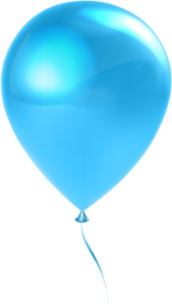 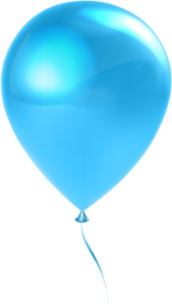 Sábado 30 de Marzo
Hora: 4:30 pm.
Lugar: Jr. 24 de Junio # 118 
Urb. Jorge chavez 
Rectificaciones Pilco
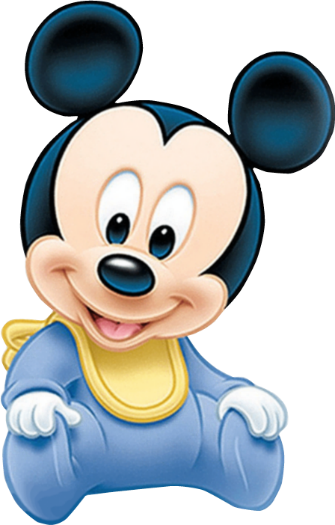 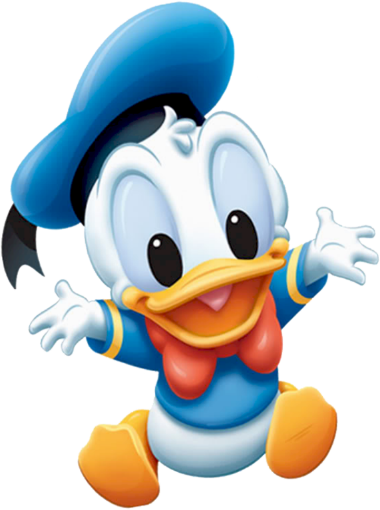 No faltes…!
www.megaidea.net